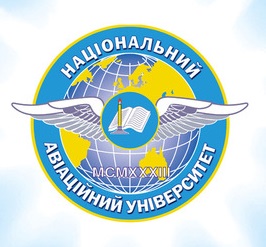 NAU PHD SYMPOSIUM 2021
November 30, 2021
Implementation of the Model of STEM Technologies in the Innovative Scientific-Educational ECO-Environment of an Educational Institution Based on Digitalization
Speaker: Мarina Rostoka, Ph.D of Pedagogical Sciences, Senior Researcher
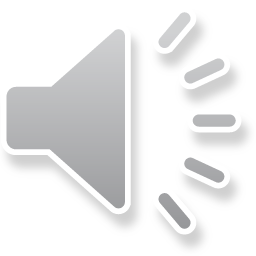 1. Transformational Trends in the Development of STEM Education in Technical Institutions of HE
PROBLEM STATEMENTThe relevance of the proposed issues
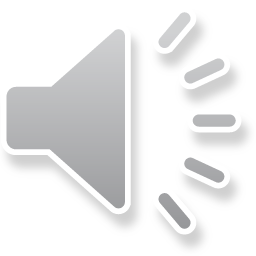 2. Substantiation of the Conceptual and Semantic Model of ECO Environment on the Basis of STEM Education
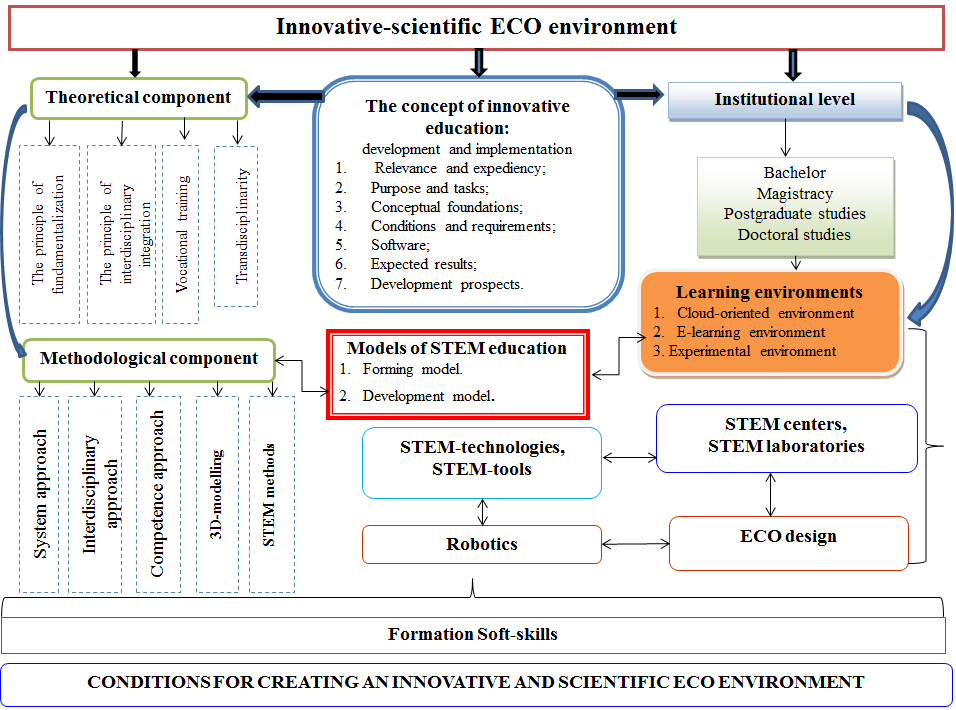 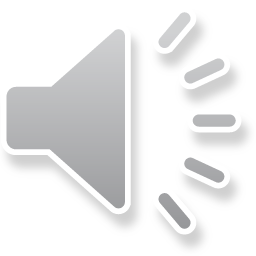 Mechatronics
Modelling of aircraft
Prototyping
3-D modelling
Digital equipment
Modification of the content component of STEM education
Cloud-oriented technologies
Electronics
Mobile robotics
Integrated approach
Формування інноваційного навчального середовища
Modernization of teaching methods of natural and technical disciplines
Competence approach
E-learning
STEM-education
Transdisciplinary approach
A combination of virtual 
and real experiments
Variable learning based on STEM technologies
Continuous learning
Scientific research work
System approach
Advanced training courses in the areas of STEM education
Project activity
Internship
An innovative approach to distance learning
Educational activities in the context of STEM education
Grants 
(foreign, domestic)
Internet of Things smart devices
Short-term
STEM programs
Coursework
Integrated, interdisciplinary curricula
Fundraising
Facilitation
Medium- urgent
Aeromodelling
Physical and chemical technologies
Long-term
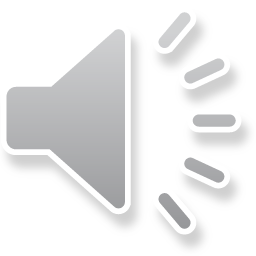 The Effectiveness of STEM Technologies in the Educational Process of Technical Institutions of HE, %
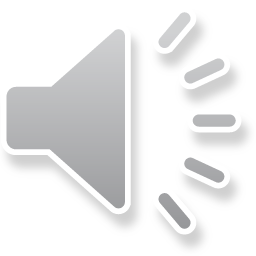 TECHNICAL DEVELOPMENT STRATEGY
Conceptual and Semantic Model of ECO-environment
Educational programs for the preparation of applicants for higher education at the level of bachelor, master, doctor of philosophy and doctor of sciences
Social order for competitive employees
Internal stakeholders
External stakeholders
Theoretical and methodical bases of training of software engineering and physical and technical disciplines based on STEM technologies of technical institutions of HE:
regulatory support of STEM education; theories, patterns, principles of STEM education, categories of innovation processes; orientation of teaching methods of software engineering, physics and technical disciplines on transdisciplinary, ontological and system approaches
STEM technologies as a means of innovative development of technical institutions of HE
Stages of realization of STEM technologies in technical institutions of HE
III. Productive use of STEM technologies
I. Strategic-projective
ІІ. Introduction of STEM technologies
Contents of technological implementation of STEM technologies
Study of statistical data on trends in STEM education.
Formation of mission, strategy, development of the taxonomy of the purposes of development of STEM education concerning the educational process of the technical institution of HE.
Establishing links between STEM education and the components of the education system.
Development of innovative curricula, work programs and teaching methods based on STEM education technologies. 
Forecasting the further development of the technical institution of HE and initiating the next innovative technologies.
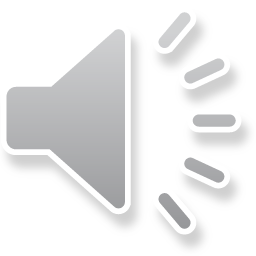 Conditions for Creating a Model of Innovative-Scientific ECO-Environment
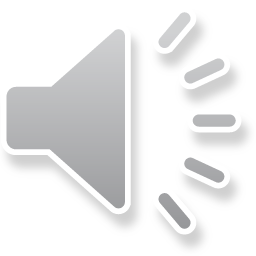 Peculiarities of Transdisciplinary Interaction in the Educational Process
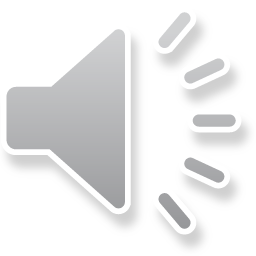 Methods of teaching software engineering disciplines and physical and technical disciplines based on STEM education technologies
Cycles of Scientific Knowledge of Software Engineering
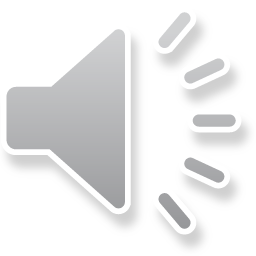 Content Elements of Professional Training of Professionals in the Context of STEM-Education Development
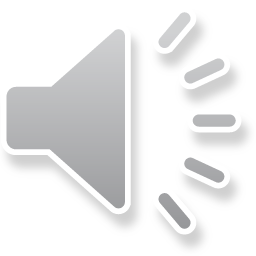 For example,
Image of the installation to determine the electrical equivalent of heat:a) installation diagram;b) a graph of power versus time
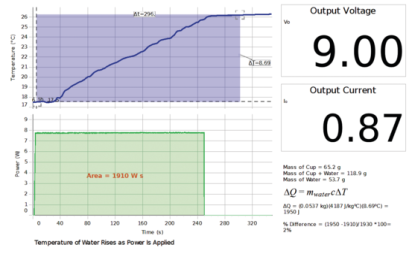 Introduction of STEM Technologies in the Educational Process of Higher Education Institutions (Arduino KIT)
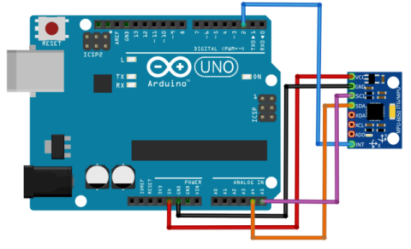 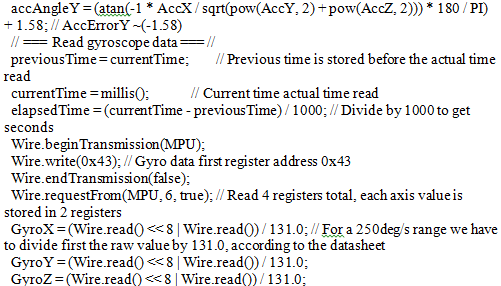 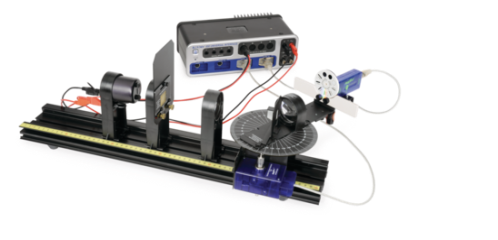 During the experiment, PASCO Capstone software is used to study the spectrum of light intensity of black bodies from the wavelength for a light bulb, and the shift of the maximum wavelength is demonstrated for different light bulb temperatures
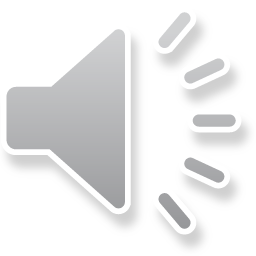 STEM-Innovation as a Factor of Modernization of Educational Development
INNOVATIVE EDUCATION
INNOVATIVE CULTURE
INNOVATION POLICY
TEACHER OF THE NEW GENERATION
DEEPENING FUNDAMENTAL KNOWLEDGE. INVOLVING SRW AND LEARNING ENTITIES IN CREATIVE ACTIVITY. EQUAL INTEGRATION INTO THE EUROPEAN AND WORLD AREA
DEVELOPMENT OF ECONOMIC AND SCIENTIFIC AND TECHNICAL PROGRESS
ABILITY TO INTEGRATE INTO THE WORLD SPACE
DISCLOSURE OF CREATIVE POTENTIAL OF EDUCATORS. FORMATION OF STEM COMPETENCIES OF EDUCATORS. IMPROVEMENT OF OWN QUALIFICATION IN THE DIRECTION OF STEM EDUCATION OF PW AND SPW
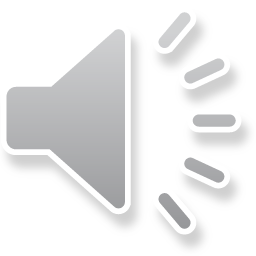 Conclusions
Industry 4.0. and implementation of innovative approaches translates the innovation process in physics in combination with integration with ICT on the basis of STEM education in HEI to a specific technological task, which is solved due to the use in innovation-scientific ECO environment:
1)design technology for innovation in SE in HEI; 
2)clear forecasting of the purposes of innovation and guaranteed achievement of results of innovative activity of students in the course of training of SE on the basis of STEM-education; 
3)the formation of the optimal volume and sequence of actions and operations required to obtain the predicted results of students in teaching SE with a combination of ICT; 
4)reduction of terms of performance of certain stages and operations of educational process on SE on the basis of STEM education; 
5)creation of opportunities for change of algorithm of actions, simplification or complication of operations at change of conditions of realization of innovations, growth of innovative potential of HEI.
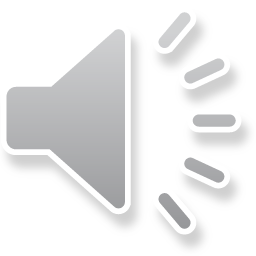 Prospects for Further Research
are to determine further theoretical and methodological principles and develop a methodological basis for building an information-analytical base for training scientifically oriented students using three-dimensional computer modelling in the context of STEM education in the study of professionally oriented disciplines (software engineering etc.) technical institution of HE.
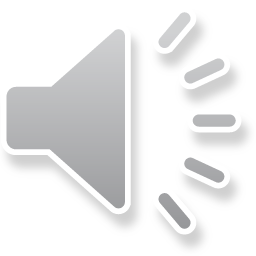 Thank you for your attention !I wish you success and health!
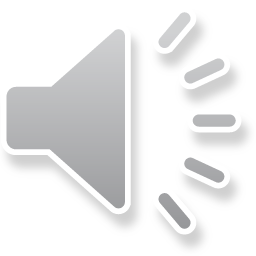